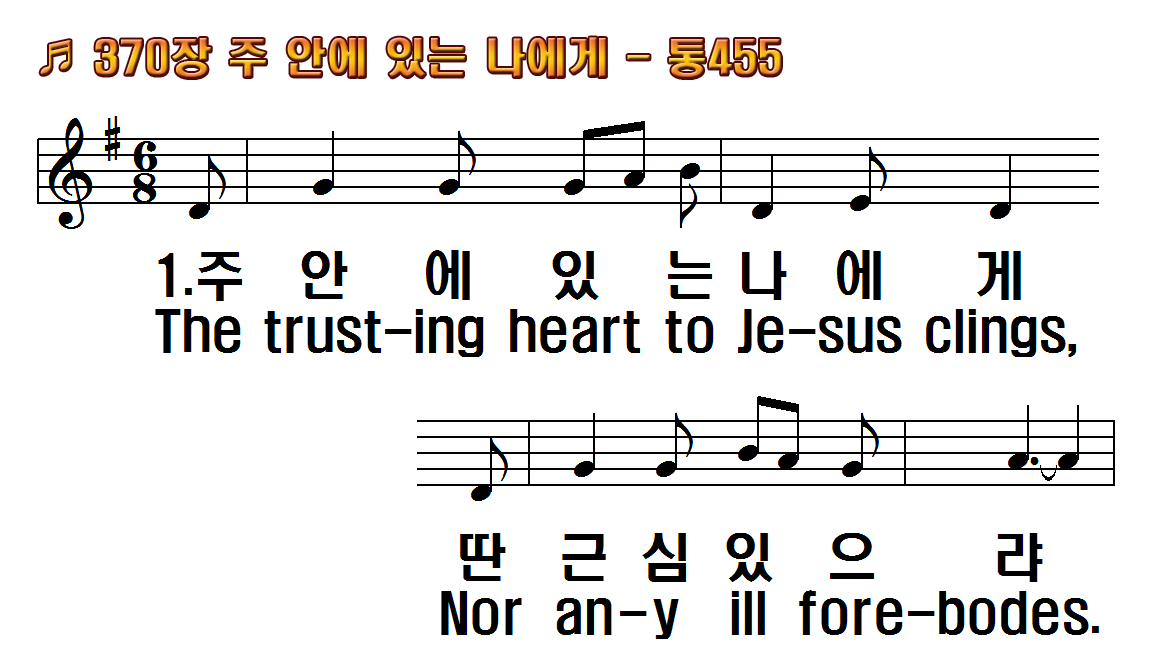 1.주 안에 있는 나에게
2.그 두려움이 변하여
3.내 주는 자비하셔서
4.내 주와 맺은 언약은
후.주님을 찬송하면서
1.The trusting heart to
2.The passing days
3.He tells me of my
4.When to the throne of
R.Singing I go along
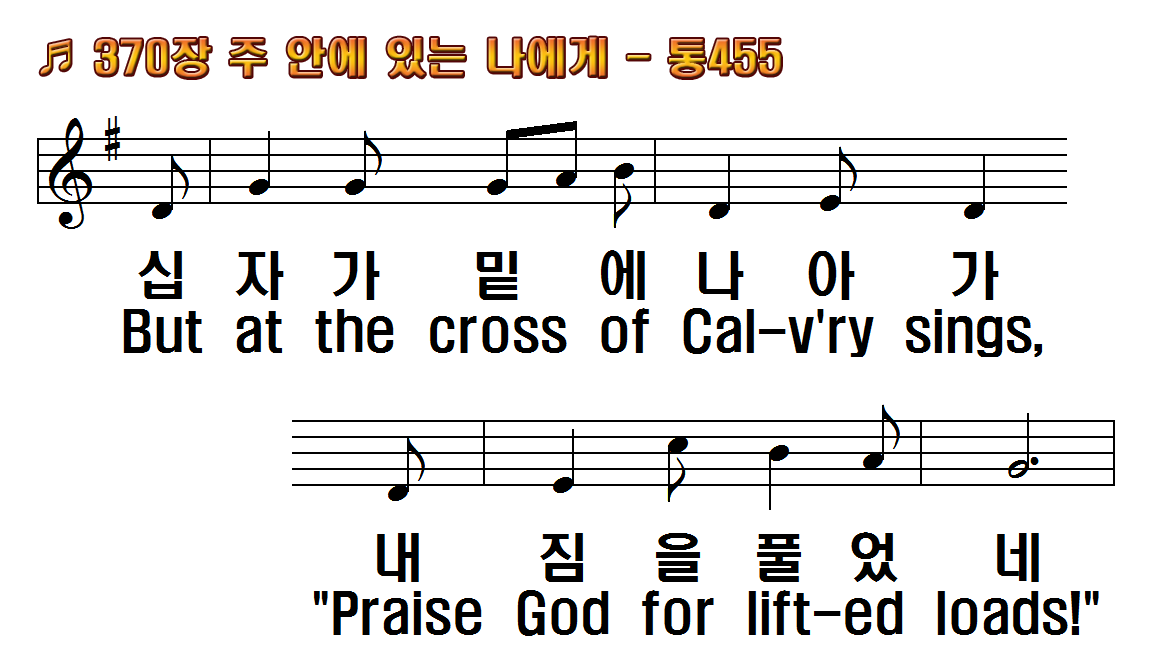 1.주 안에 있는 나에게
2.그 두려움이 변하여
3.내 주는 자비하셔서
4.내 주와 맺은 언약은
후.주님을 찬송하면서
1.The trusting heart to
2.The passing days
3.He tells me of my
4.When to the throne of
R.Singing I go along
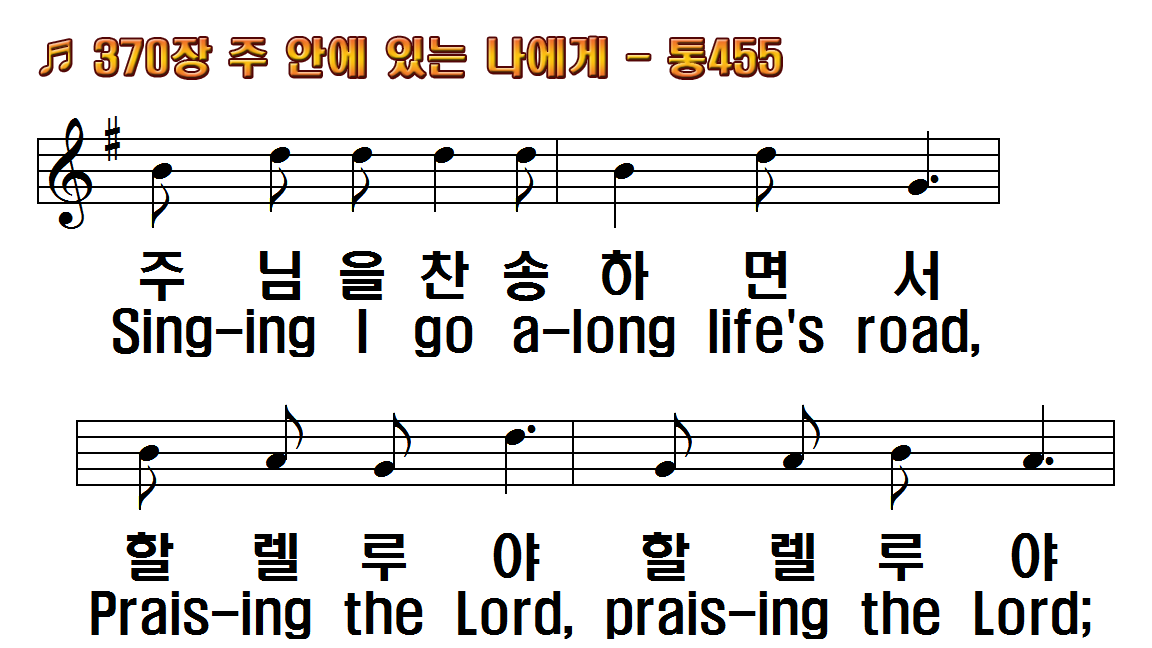 1.주 안에 있는 나에게
2.그 두려움이 변하여
3.내 주는 자비하셔서
4.내 주와 맺은 언약은
후.주님을 찬송하면서
1.The trusting heart to
2.The passing days
3.He tells me of my
4.When to the throne of
R.Singing I go along
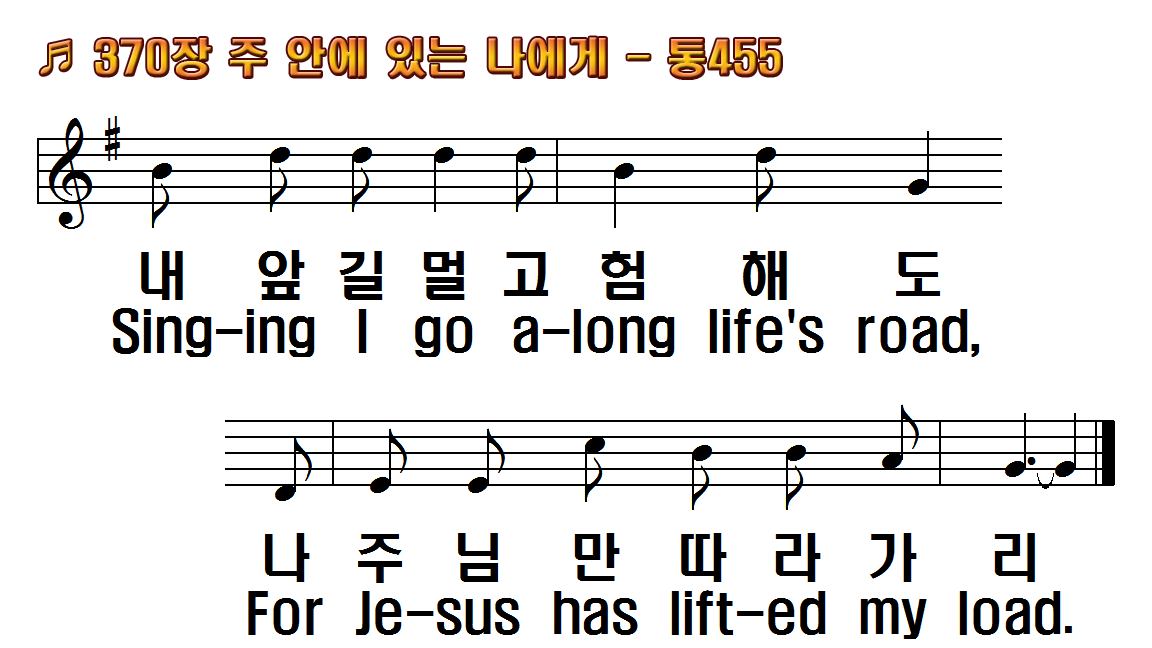 1.주 안에 있는 나에게
2.그 두려움이 변하여
3.내 주는 자비하셔서
4.내 주와 맺은 언약은
후.주님을 찬송하면서
1.The trusting heart to
2.The passing days
3.He tells me of my
4.When to the throne of
R.Singing I go along
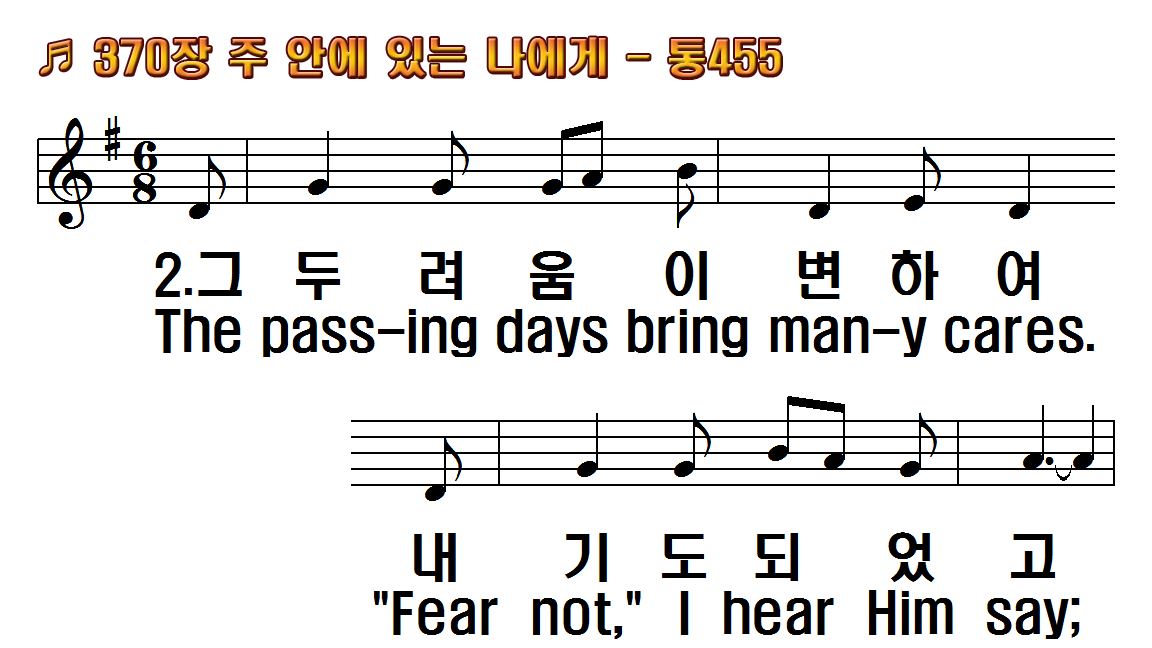 1.주 안에 있는 나에게
2.그 두려움이 변하여
3.내 주는 자비하셔서
4.내 주와 맺은 언약은
후.주님을 찬송하면서
1.The trusting heart to
2.The passing days
3.He tells me of my
4.When to the throne of
R.Singing I go along
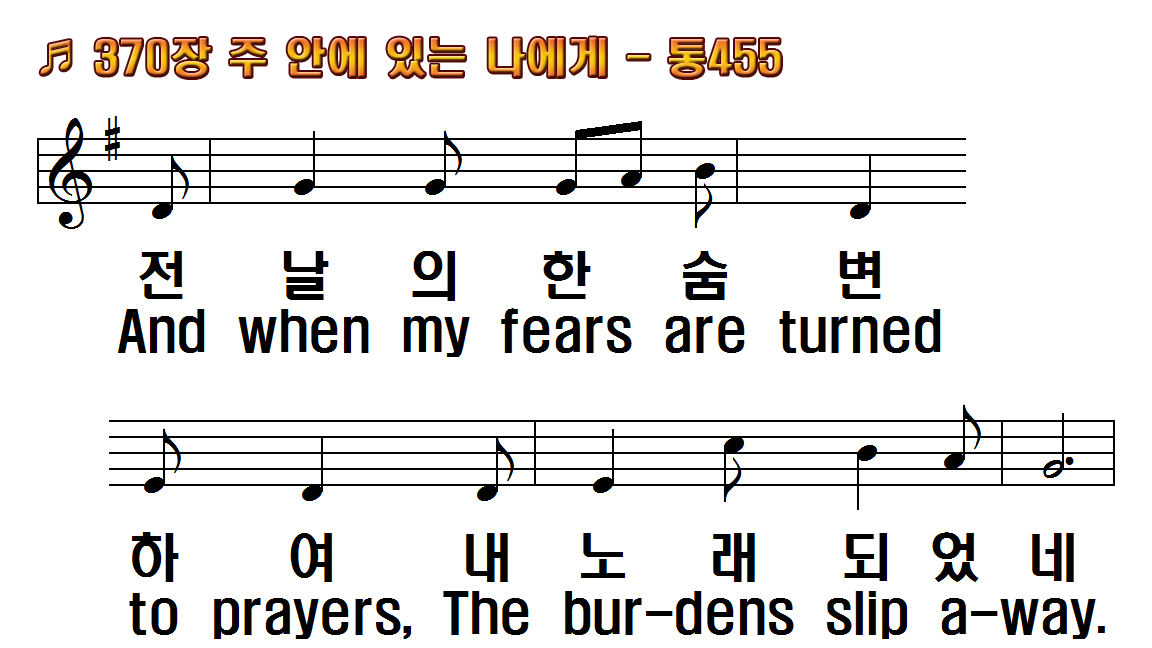 1.주 안에 있는 나에게
2.그 두려움이 변하여
3.내 주는 자비하셔서
4.내 주와 맺은 언약은
후.주님을 찬송하면서
1.The trusting heart to
2.The passing days
3.He tells me of my
4.When to the throne of
R.Singing I go along
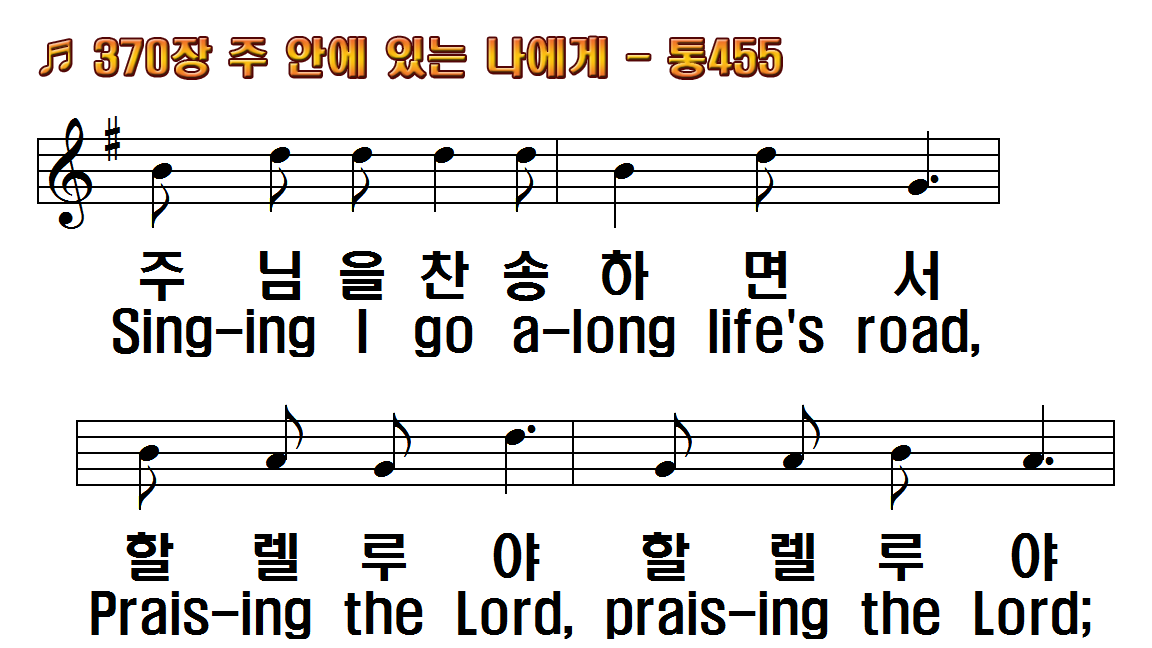 1.주 안에 있는 나에게
2.그 두려움이 변하여
3.내 주는 자비하셔서
4.내 주와 맺은 언약은
후.주님을 찬송하면서
1.The trusting heart to
2.The passing days
3.He tells me of my
4.When to the throne of
R.Singing I go along
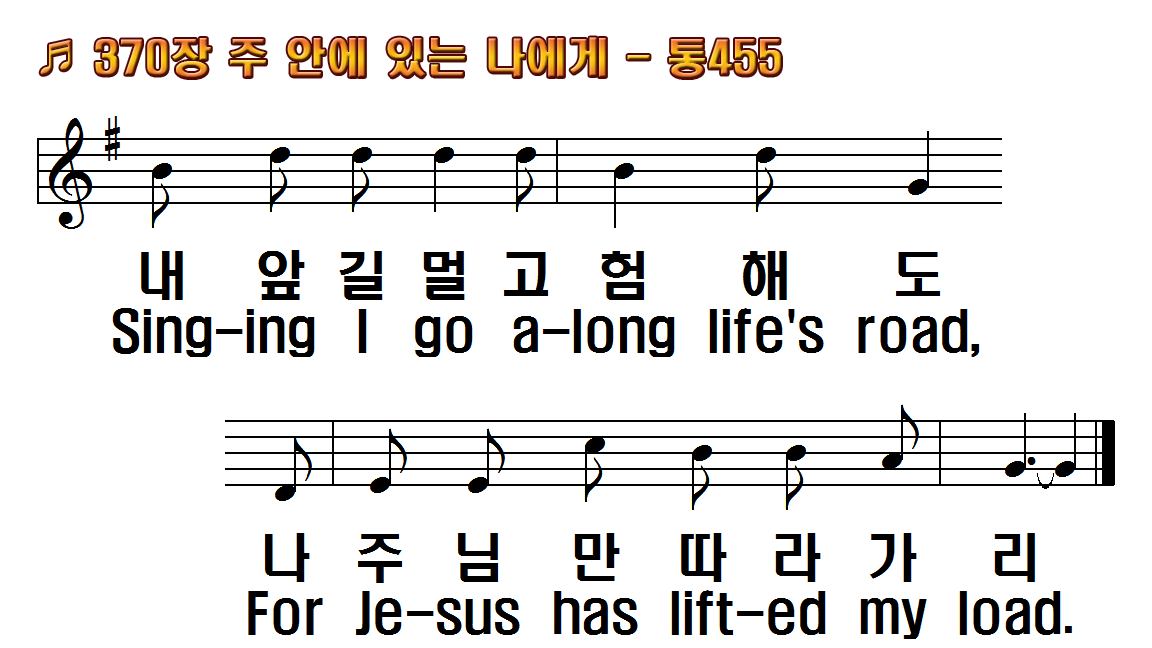 1.주 안에 있는 나에게
2.그 두려움이 변하여
3.내 주는 자비하셔서
4.내 주와 맺은 언약은
후.주님을 찬송하면서
1.The trusting heart to
2.The passing days
3.He tells me of my
4.When to the throne of
R.Singing I go along
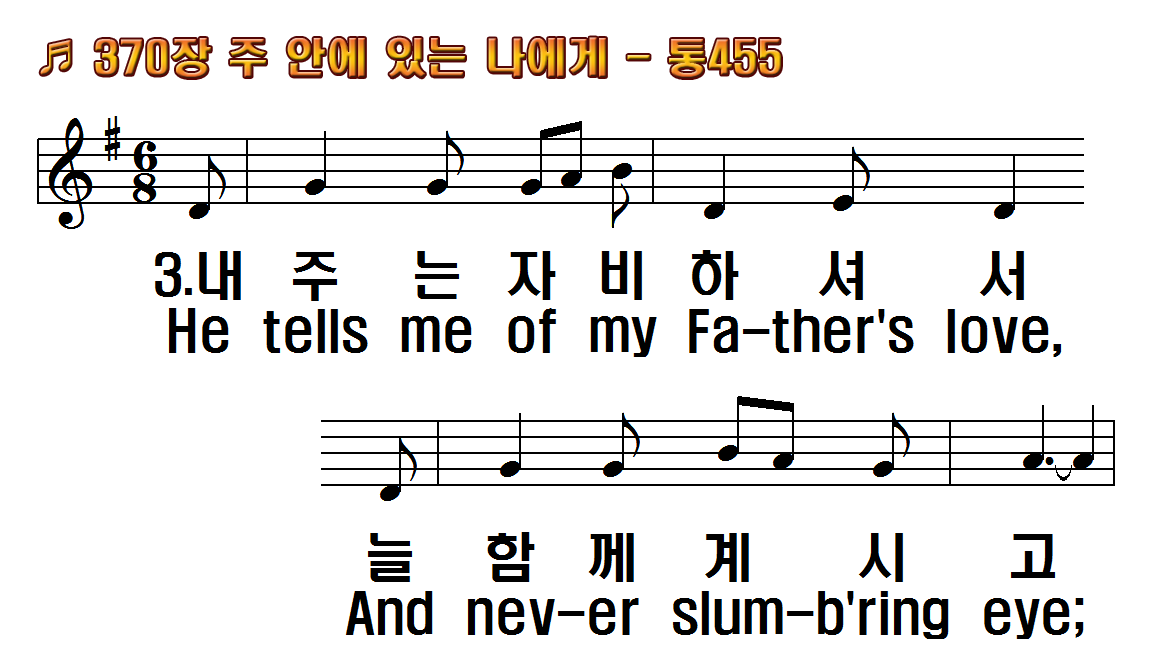 1.주 안에 있는 나에게
2.그 두려움이 변하여
3.내 주는 자비하셔서
4.내 주와 맺은 언약은
후.주님을 찬송하면서
1.The trusting heart to
2.The passing days
3.He tells me of my
4.When to the throne of
R.Singing I go along
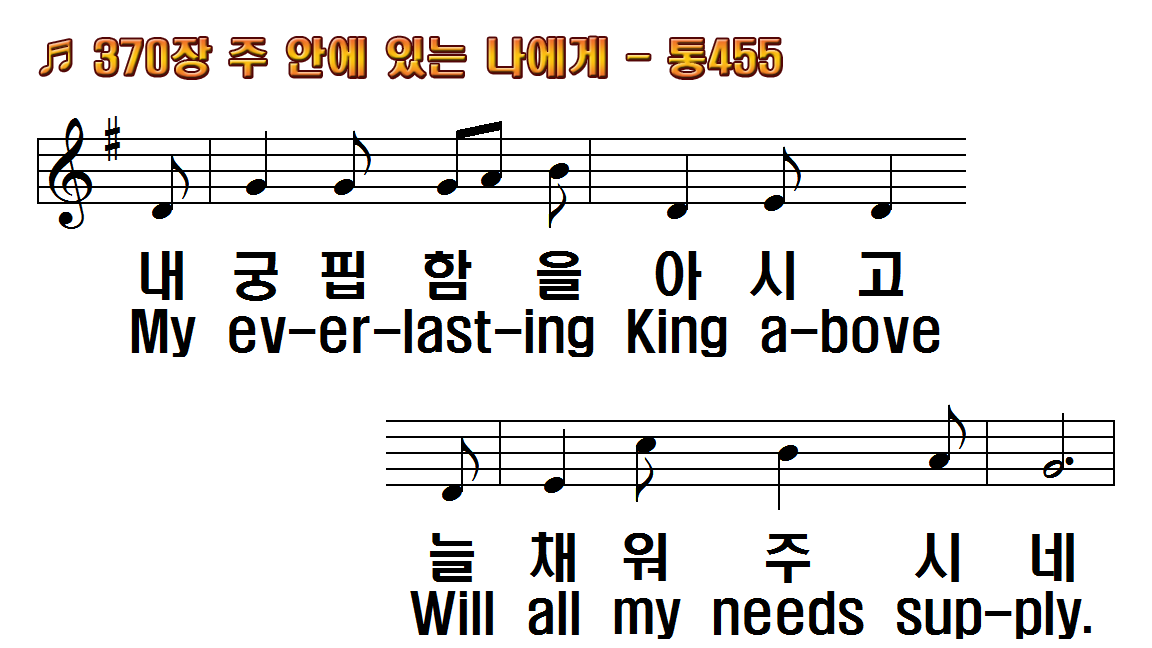 1.주 안에 있는 나에게
2.그 두려움이 변하여
3.내 주는 자비하셔서
4.내 주와 맺은 언약은
후.주님을 찬송하면서
1.The trusting heart to
2.The passing days
3.He tells me of my
4.When to the throne of
R.Singing I go along
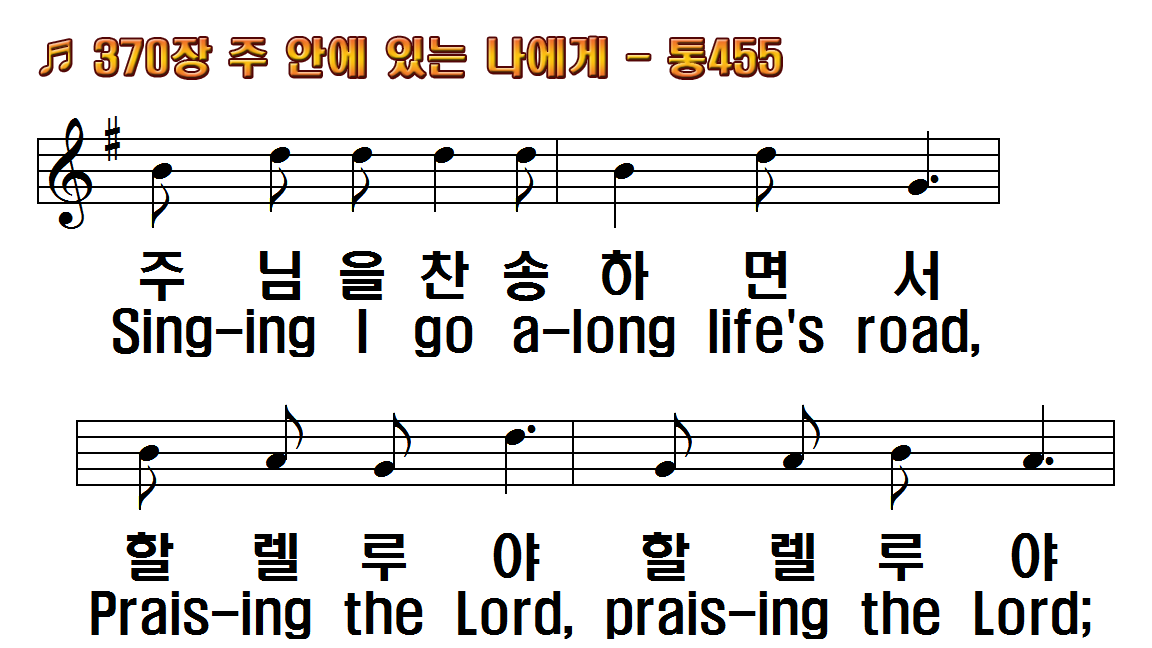 1.주 안에 있는 나에게
2.그 두려움이 변하여
3.내 주는 자비하셔서
4.내 주와 맺은 언약은
후.주님을 찬송하면서
1.The trusting heart to
2.The passing days
3.He tells me of my
4.When to the throne of
R.Singing I go along
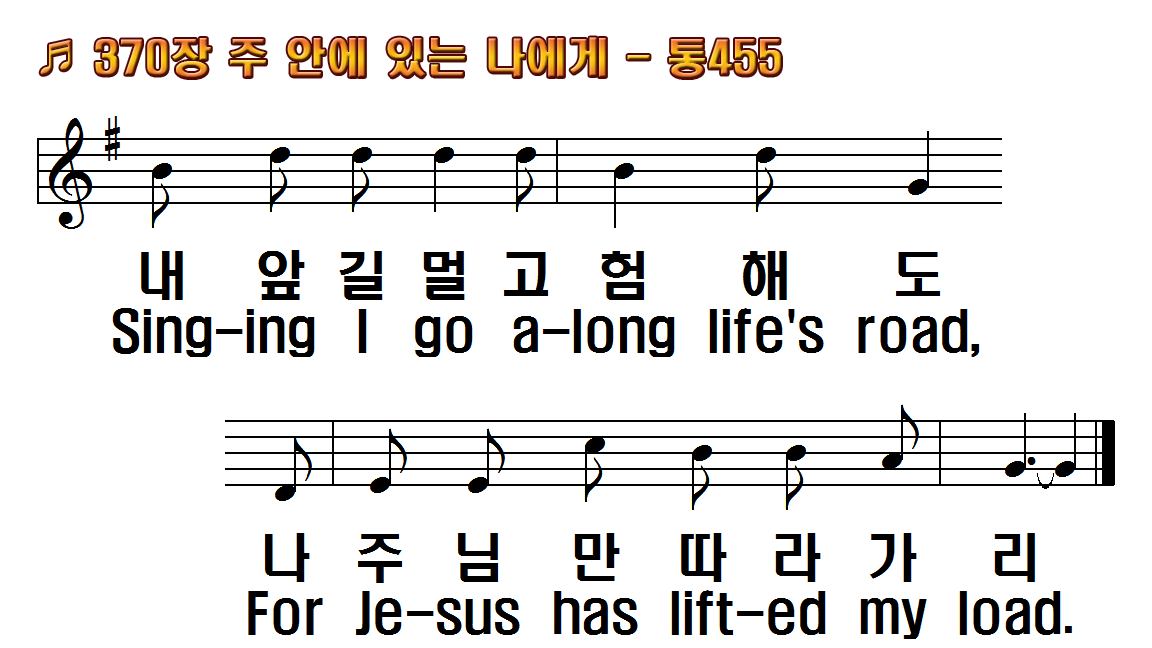 1.주 안에 있는 나에게
2.그 두려움이 변하여
3.내 주는 자비하셔서
4.내 주와 맺은 언약은
후.주님을 찬송하면서
1.The trusting heart to
2.The passing days
3.He tells me of my
4.When to the throne of
R.Singing I go along
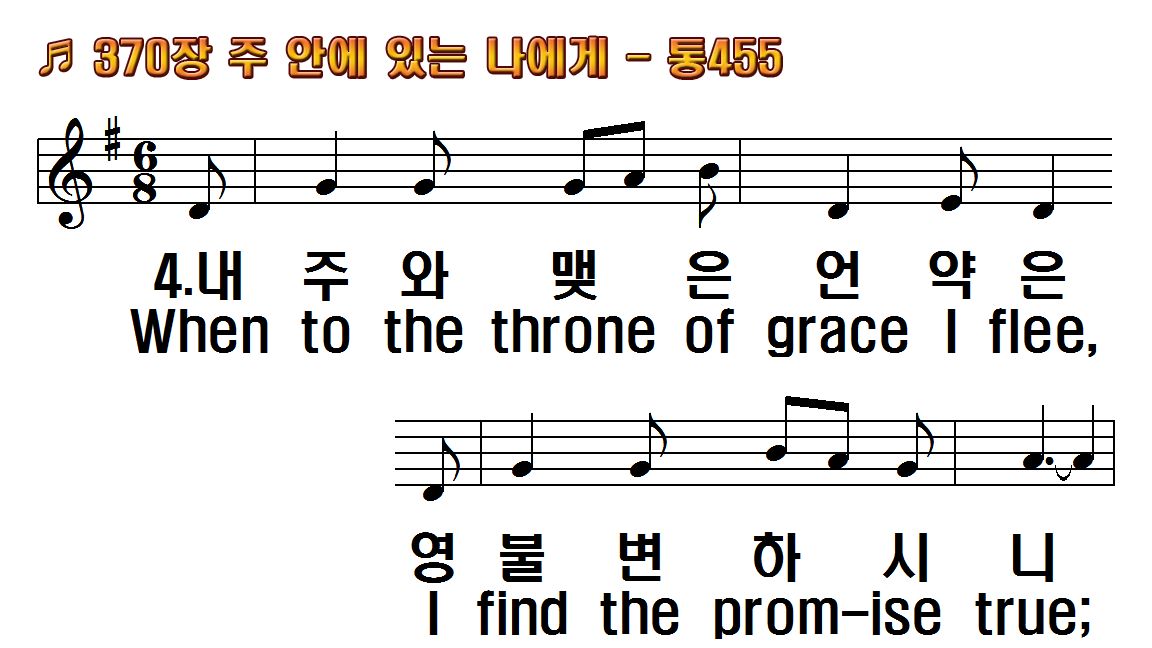 1.주 안에 있는 나에게
2.그 두려움이 변하여
3.내 주는 자비하셔서
4.내 주와 맺은 언약은
후.주님을 찬송하면서
1.The trusting heart to
2.The passing days
3.He tells me of my
4.When to the throne of
R.Singing I go along
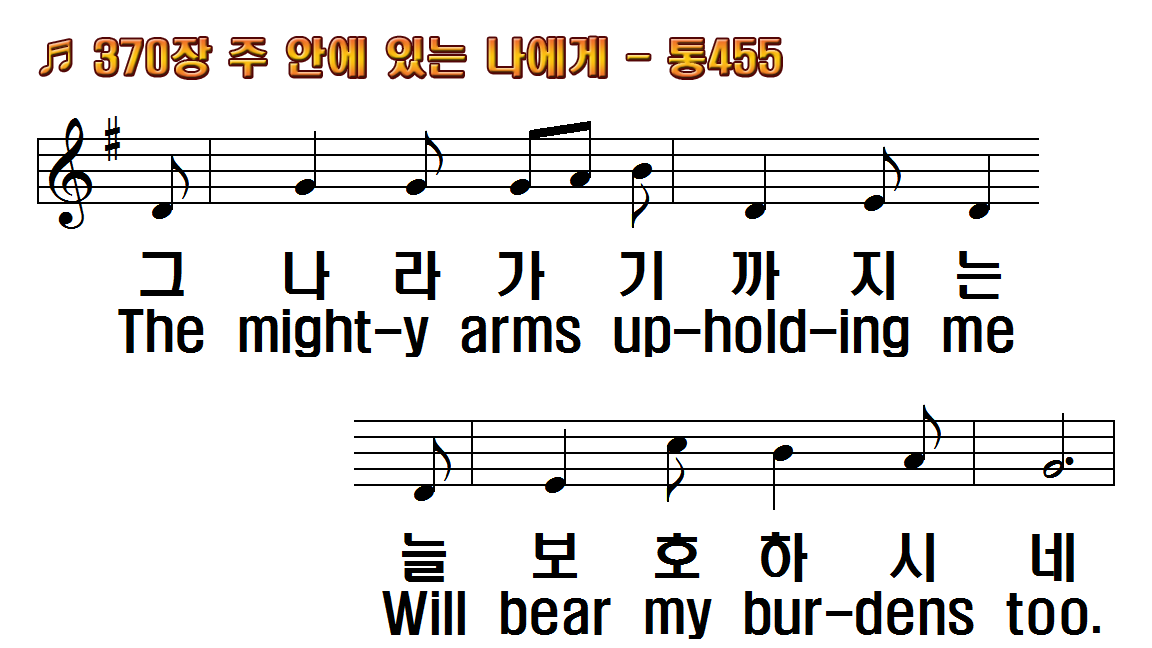 1.주 안에 있는 나에게
2.그 두려움이 변하여
3.내 주는 자비하셔서
4.내 주와 맺은 언약은
후.주님을 찬송하면서
1.The trusting heart to
2.The passing days
3.He tells me of my
4.When to the throne of
R.Singing I go along
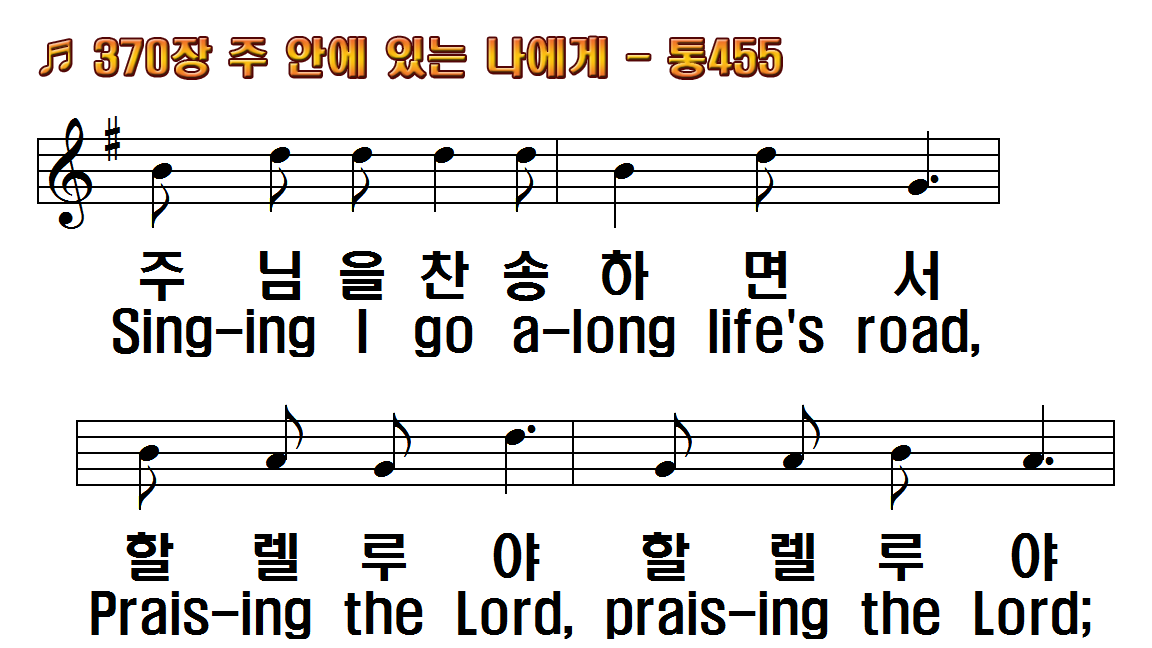 1.주 안에 있는 나에게
2.그 두려움이 변하여
3.내 주는 자비하셔서
4.내 주와 맺은 언약은
후.주님을 찬송하면서
1.The trusting heart to
2.The passing days
3.He tells me of my
4.When to the throne of
R.Singing I go along
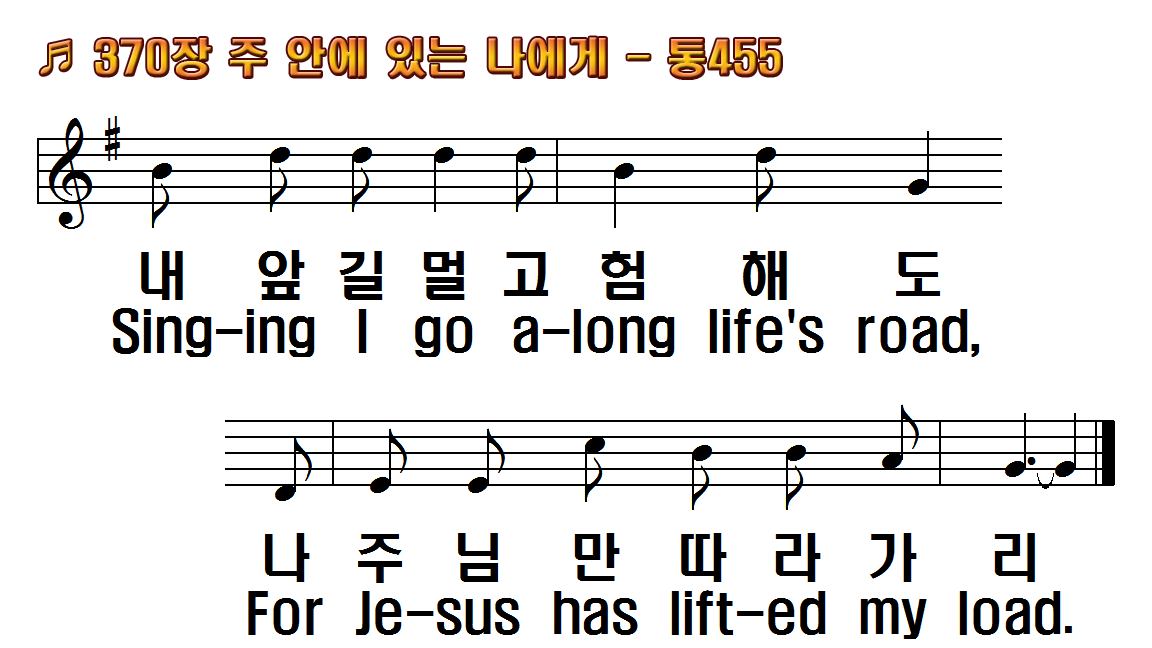 1.주 안에 있는 나에게
2.그 두려움이 변하여
3.내 주는 자비하셔서
4.내 주와 맺은 언약은
후.주님을 찬송하면서
1.The trusting heart to
2.The passing days
3.He tells me of my
4.When to the throne of
R.Singing I go along
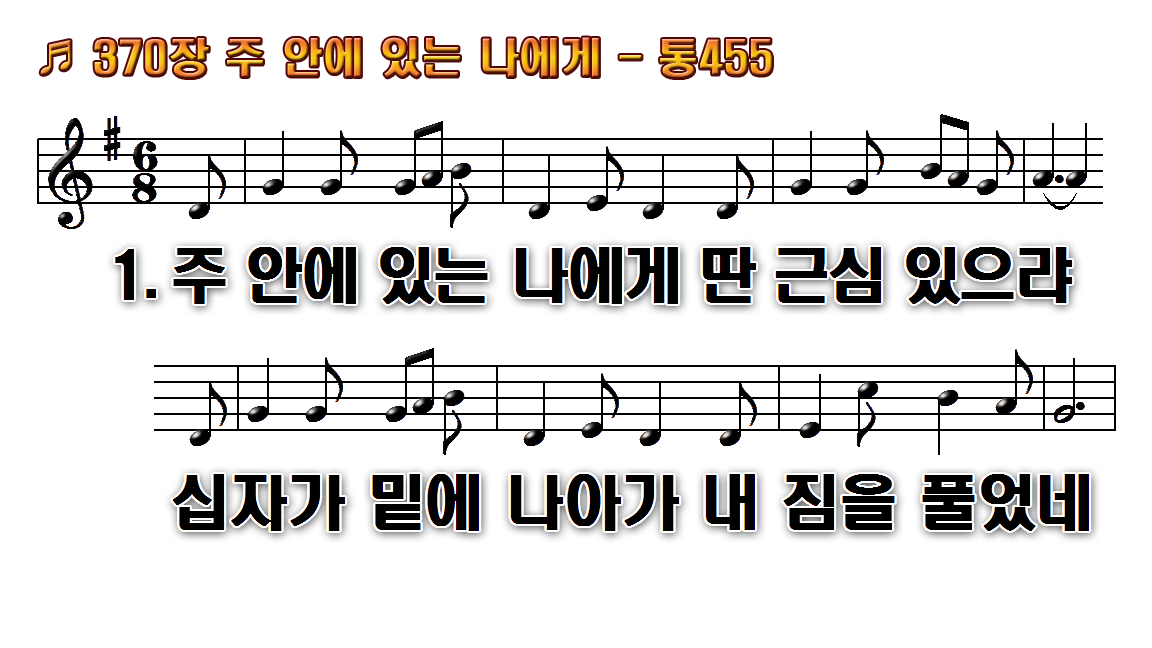 1.주 안에 있는 나에게 딴 근심
2.그 두려움이 변하여 내
3.내 주는 자비하셔서 늘 함께
4.내 주와 맺은 언약은 영
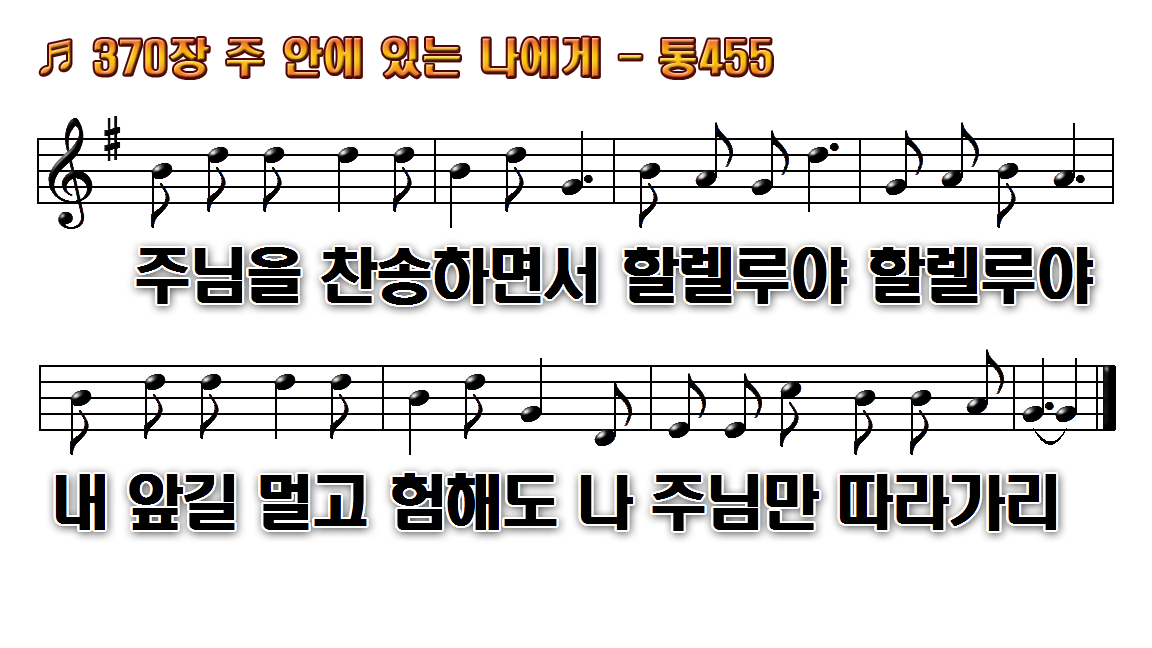 1.주 안에 있는 나에게 딴 근심
2.그 두려움이 변하여 내
3.내 주는 자비하셔서 늘 함께
4.내 주와 맺은 언약은 영
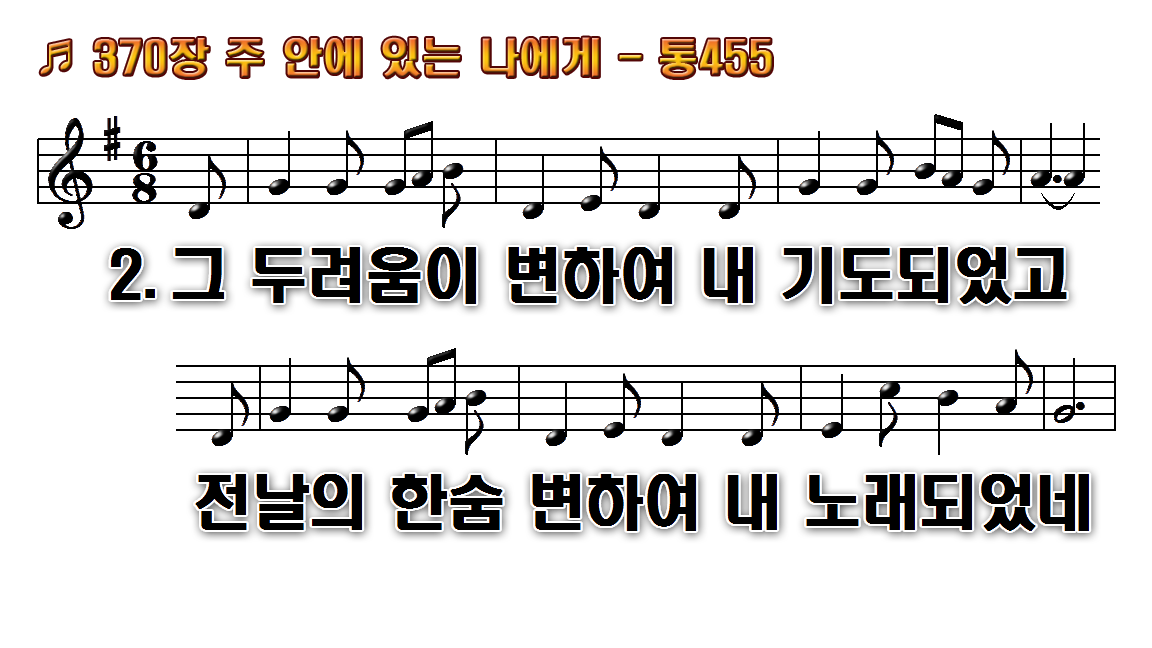 1.주 안에 있는 나에게 딴 근심
2.그 두려움이 변하여 내
3.내 주는 자비하셔서 늘 함께
4.내 주와 맺은 언약은 영
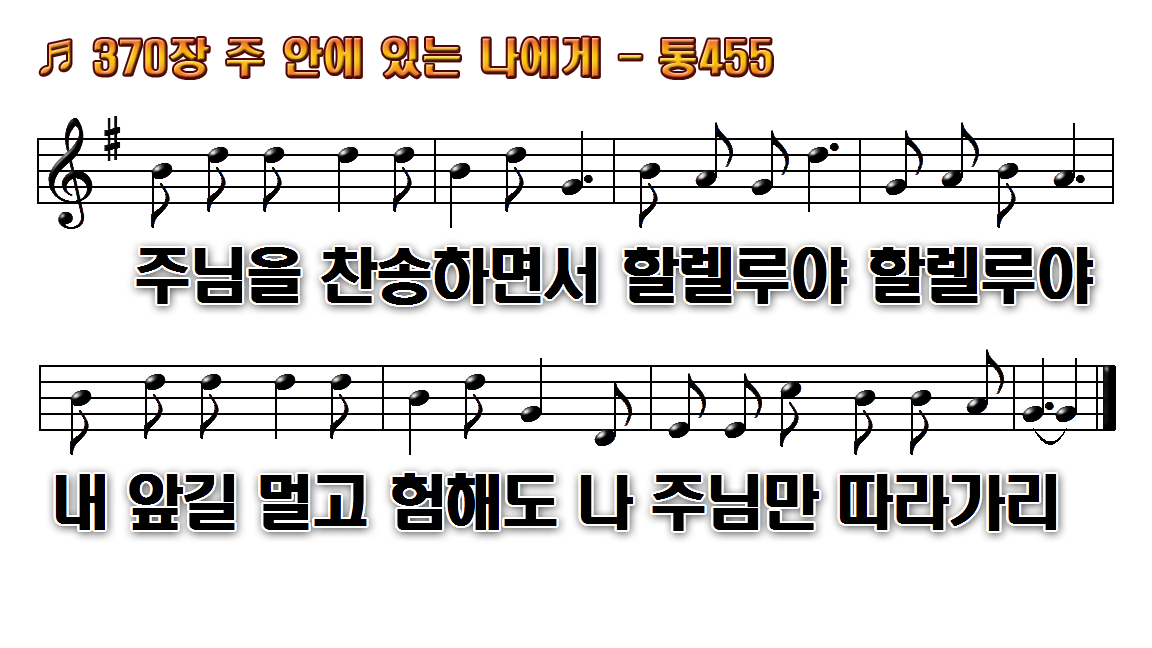 1.주 안에 있는 나에게 딴 근심
2.그 두려움이 변하여 내
3.내 주는 자비하셔서 늘 함께
4.내 주와 맺은 언약은 영
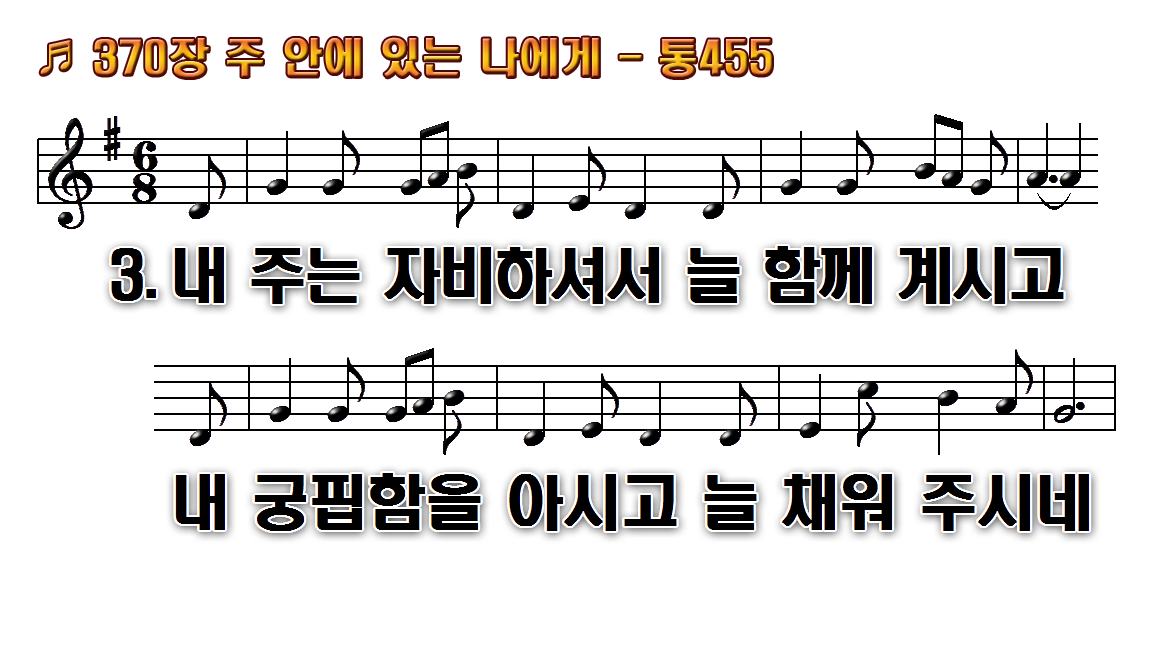 1.주 안에 있는 나에게 딴 근심
2.그 두려움이 변하여 내
3.내 주는 자비하셔서 늘 함께
4.내 주와 맺은 언약은 영
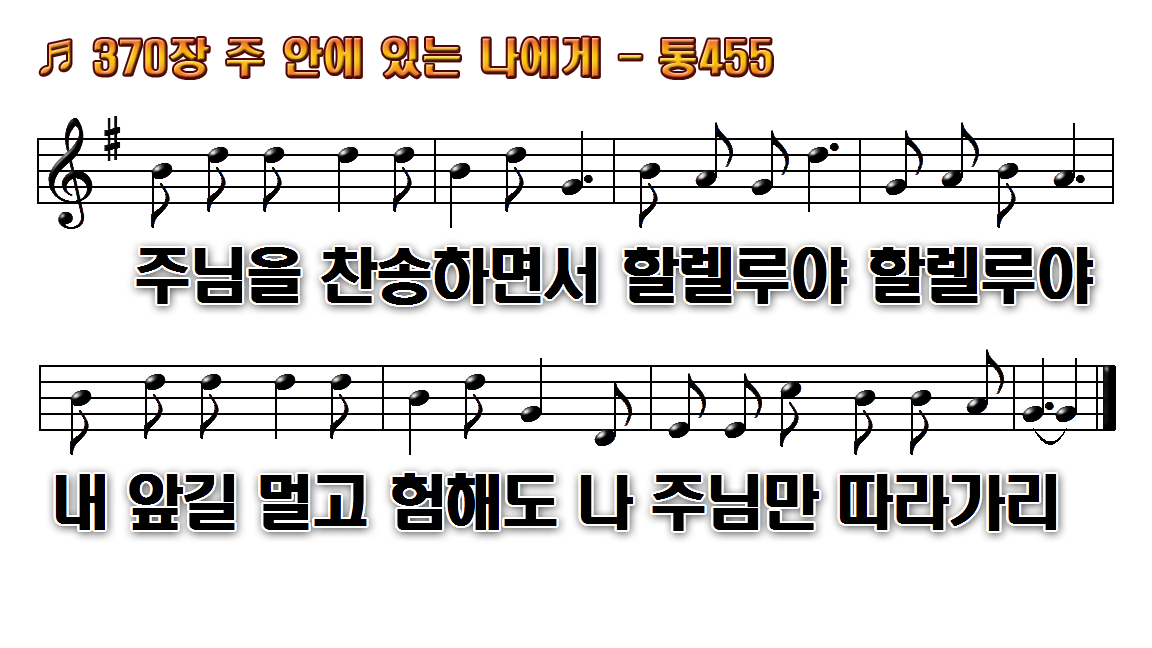 1.주 안에 있는 나에게 딴 근심
2.그 두려움이 변하여 내
3.내 주는 자비하셔서 늘 함께
4.내 주와 맺은 언약은 영
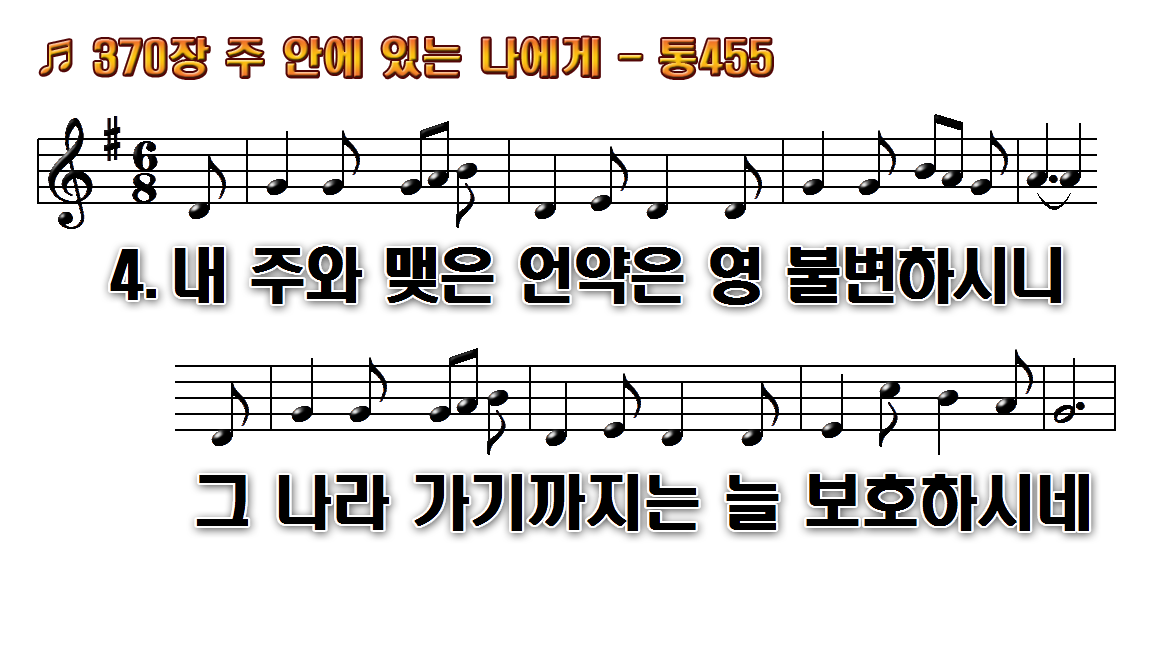 1.주 안에 있는 나에게 딴 근심
2.그 두려움이 변하여 내
3.내 주는 자비하셔서 늘 함께
4.내 주와 맺은 언약은 영
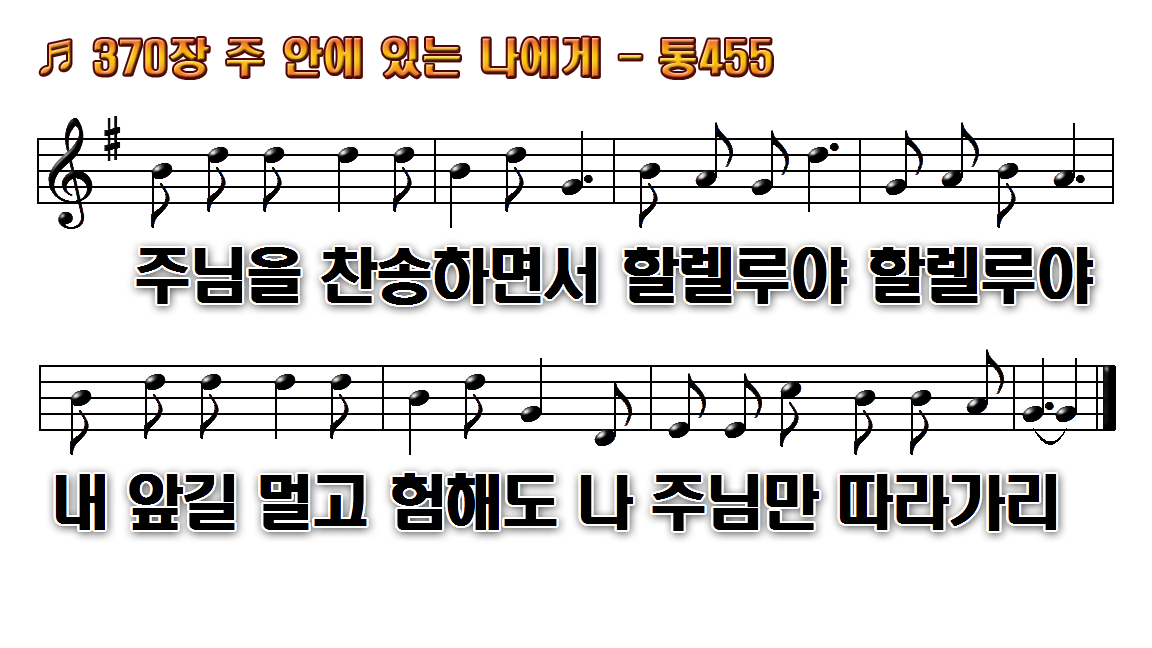 1.주 안에 있는 나에게 딴 근심
2.그 두려움이 변하여 내
3.내 주는 자비하셔서 늘 함께
4.내 주와 맺은 언약은 영